Tenyésztési bizottság beszámolója 2017
Állomány
állománybejelentő letölthető a honlapról
új kiskutyák bejelentése (import/export) – tenyésztők feladata (lenne)
új leonbergi tulajdonosoknak a LEOE megemlítése, kiskutyák tulajdonjogának átírása
fedezőkanok: INGYENES adatbázis (de még mindig hiányos)
Fedezések / almok
Kan tulajdonos feladata: 
fedeztetési igazolás elküldése a LEOE-nak a fedezést követő 6 (HAT) napon belül
a fedezett szuka származási lapja, HD, LPN1 szűrések elküldése
fedeztetési díj elutalása és bizonylat csatolása
annak ellenőrzése, hogy a szuka megfelel e a LEOE vagy az adott külföldi ország  Tenyésztésbe vételi feltételeinek

Szuka tulajdonos feladata: 
a kan feleljen meg  a LEOE  vagy az adott külfödi ország tenyésztésbe vételi feltételeinek
félidős ultrahang-vizsgálat eredményének jelentése
alombejelentő elküldése, az ellés utáni 6. (HATODIK) napig
Fedezések / almok
20 fedeztetés, ahol a LEOE összes szabálya teljesült, és utána a LEOE szukák esetében a választott tenyésztő szervezet szintén a LEOE volt (nem pedig a MEOESz) + 5 egyéb fedezés (amiről tudunk, és a LEOE-nak jelentették, ebből 2 üres maradt, 3 pedig nem LEOE származási lappal ellátott alom lett)
4 x LEOE kan fedezett külföldre (mind a 4ből alom született, ebből egy fagyaszott termékenyítőanyagból)
10 x külföldi kan fedezett LEOE szukát (6 vemhes / 4 üres) 
6 x fedezett LEOE kan LEOE szukát (2 vemhes / 4 üres)
tehát 16 LEOE alom lett volna várható – 8 lett vemhes / 8 maradt üres 

Summa: 20fedezés – 12 alom (60%) – ebből a LEOE almok 50%ot produkáltak
Vemhesség
nem vemhesülés okai: 
betegség : pajzsmirigy elégtelenség, hüvelyi fertőzés
késői/korai fedeztetés
kan fertilitási problémák (rossz minőségű sperma, gyógyszerek mellékhatásai…)
fontos a szuka tulajdonosok felvilágosítása a fedeztetés optimális idejének meghatározásáról
progeszteron (P4) meghatározás
hüvelykenet
más kanok érdeklődése
Alomellenőrzés ---Tények
55 kölyök született - 41 maradt életben (74%)
15 kan és 26 szuka 
8  alom 2017-es fedezésből, 1  alom 2016-os fedezésből

alomszám:  (született: 1-12)  -  megmaradt: 1-9

átlag alomszám:  (született kölyök :6,1)  -  megmaradt 4,5 élő kölyök  1,6 kölyök nem nő fel (ez a tavalyihoz képest sokkal jobb eredmény, akkor 3,5 kölyök halt meg átlagosan almonként)
Alombejelentés menete
fedezés bejelentése 6 napon belül + fedezési díj befizetéséről szóló igazolás kantulajdonos (külföldi fedezés esetén a magyar szuka tulajdonosa jelenti, ebben az esetben ingyenes)
ultrahang bejelentése legkésőbb félidősen - szukatulajdonos (ingyenes)
alombejelentő beküldése a születés után 6 napon belül  - szukatulajdonos (+ MIND A KÉT SZÜLŐ HD, LPN, származási lap, tenyészszemle, kiállítási és egyéb egészségügyi eredményei)
alomellenőrzés: szuka tulajdonosa e-mailen kéri ELŐRE, a kicsik 7-9 hetes korában történik. JAVASLAT: csak akkor legyen korán az ellenőrzés, ha el is érik a megfelelő súlyt, ellenkező esetben a következő látogatás díja a tenyésztőt terheli, és addig  kiskutyák nem adhatók családhoz
nyomtatványok a LEOE honlapján
MEOESZ felé a MEOESZ saját alombejelentőjét kell küldeni, eredeti pld-ban. (plusz eredeti fedeztetési  igazolás, egészségügyi szűrések és trkv. másolata, kennelnév másolatban, befizetési igazolás) 
fizetendők a honlapon díjszabás menüpontban (származási lapokat a MEOESZ-nek !)
március 1-től az alombejelentés menete pontosan kidolgozva a honlapon lesz
Észrevételek
chipezés
szervezés (mi is dolgozunk ám), időben kérjenek a tenyésztők ellenőrzési időpontot! (legalább 3 héttel előtte)
tartási körülmények (több játék, szociális kapcsolat, nem betonkennel, meghatározott terület betartása)
életkor/testsúly arány 
 új gazdi lejelentők 
ha nem érik el 8 hetesen a 8 kilót, akkor később ellenőrzünk, de addig nem adhatóak haza a kölykök !
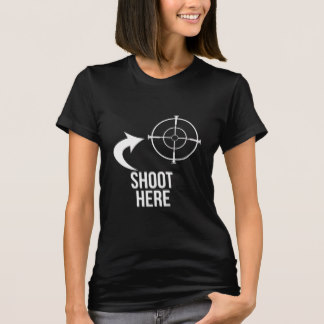 Nem  ellenetek  dolgozunk...
... hanem értük 
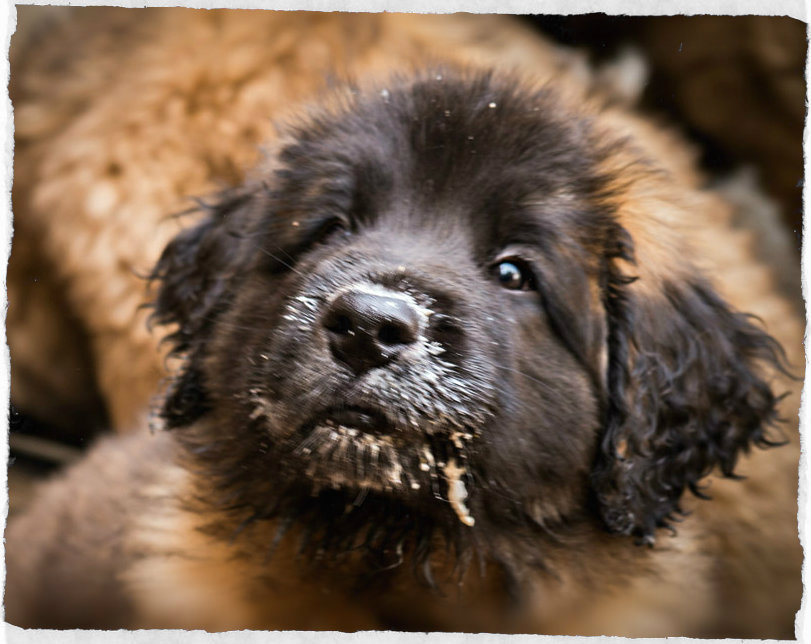 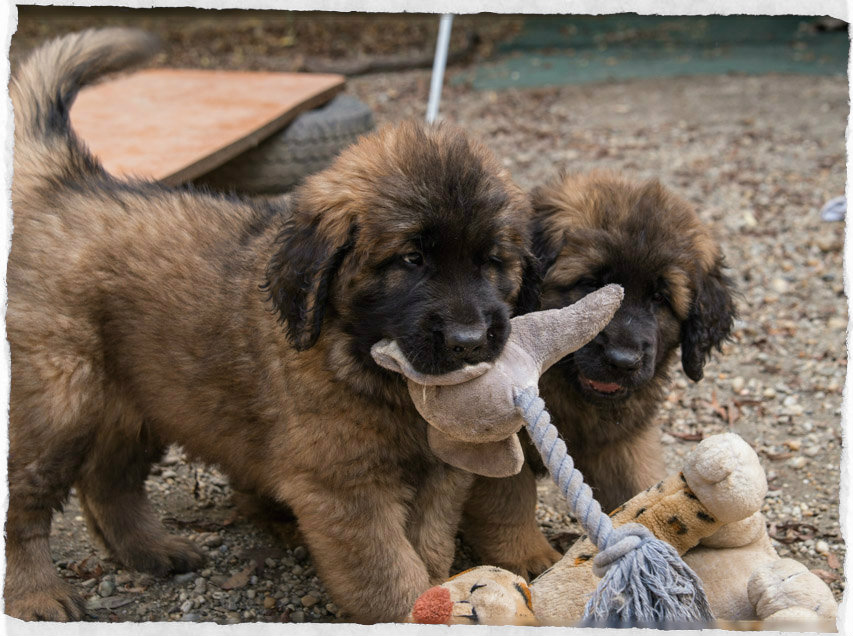 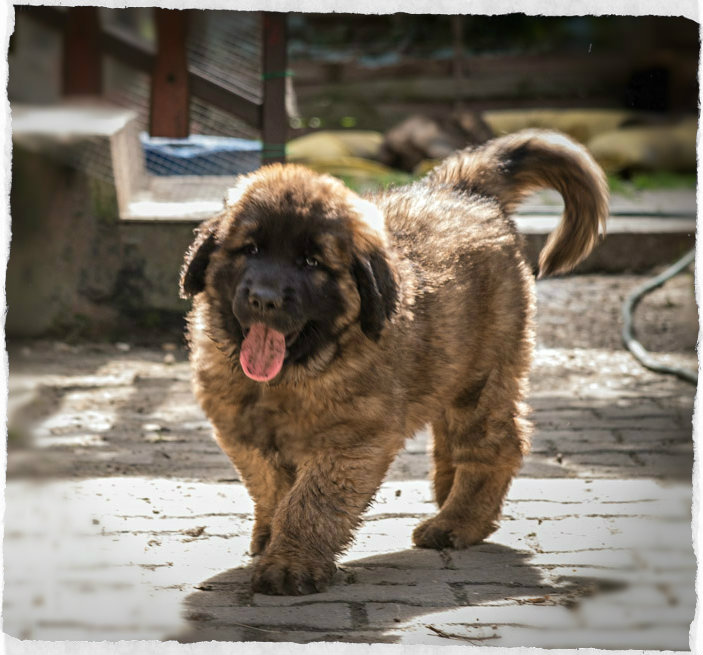 együttműködünk?
KÖSZÖNJÜK  Bizalmatokat és  Támogatásotokat !
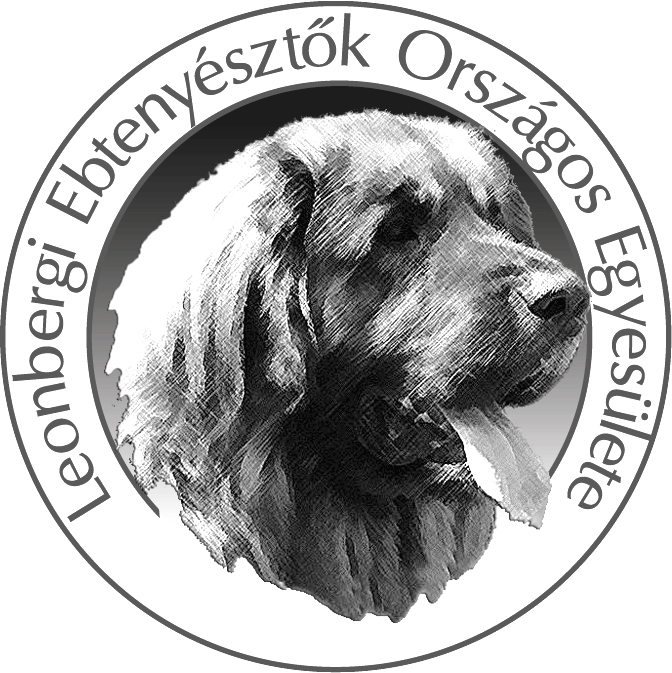 Tenyésztési Bizottság:

	dr. Fikó Fruzsina
	Kerekes Mária
	Komendánt-Fülöp Adrienn



www.leonbergiklub.hu

leoe.tenyesztes@gmail.com